Focus sound: oy
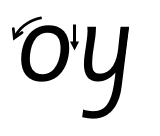 o - Make a curve, go all the way around.
y - Start at the top, come all the way down and curve. Go back up, come all the way down and curve to the left.
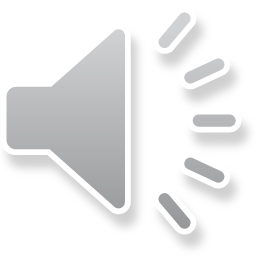 Your turn! Write oy in your book using the lines.





Then try:
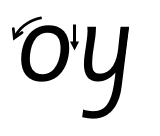 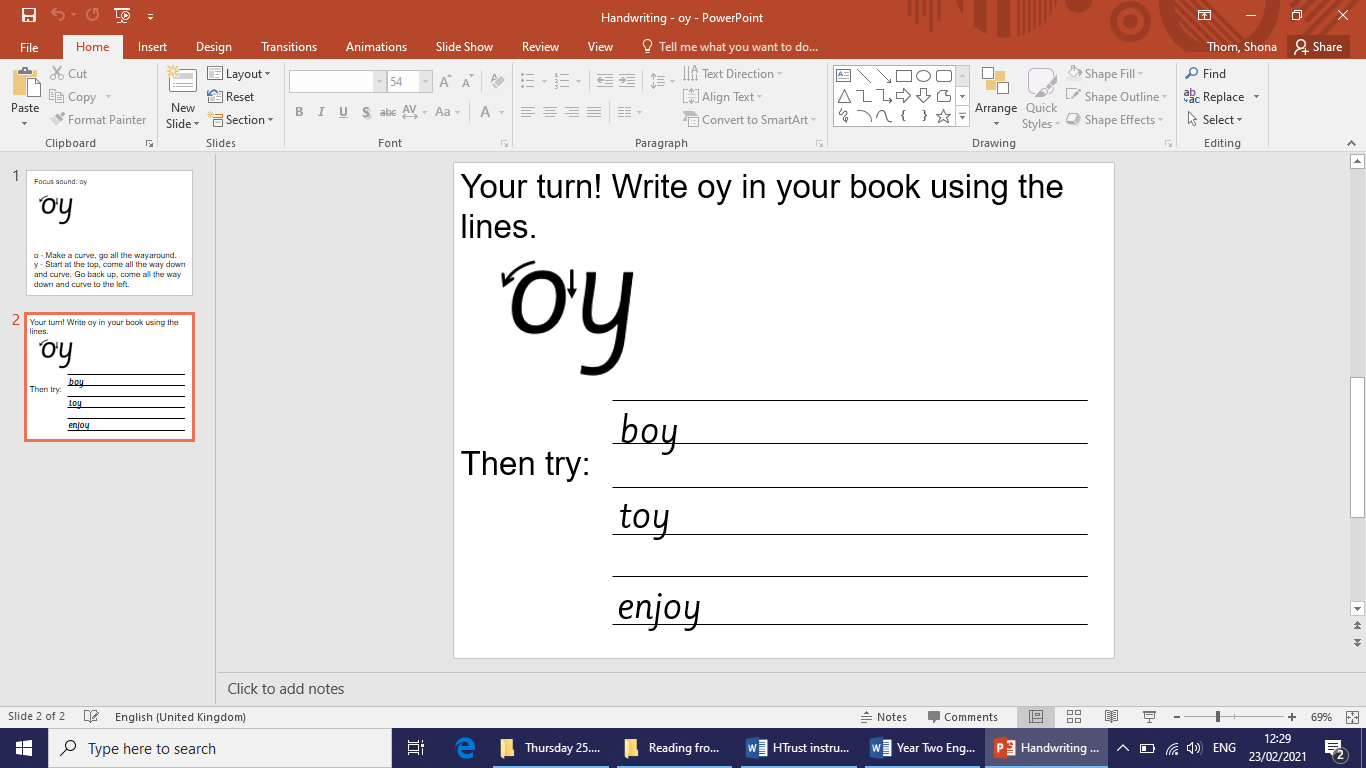 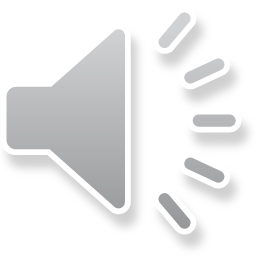